Машинерия импортов и установка пакетов в рантайме: внутрянка INSTLD
Евгений Блинов
Евгений Блинов
Руководитель команды, VK
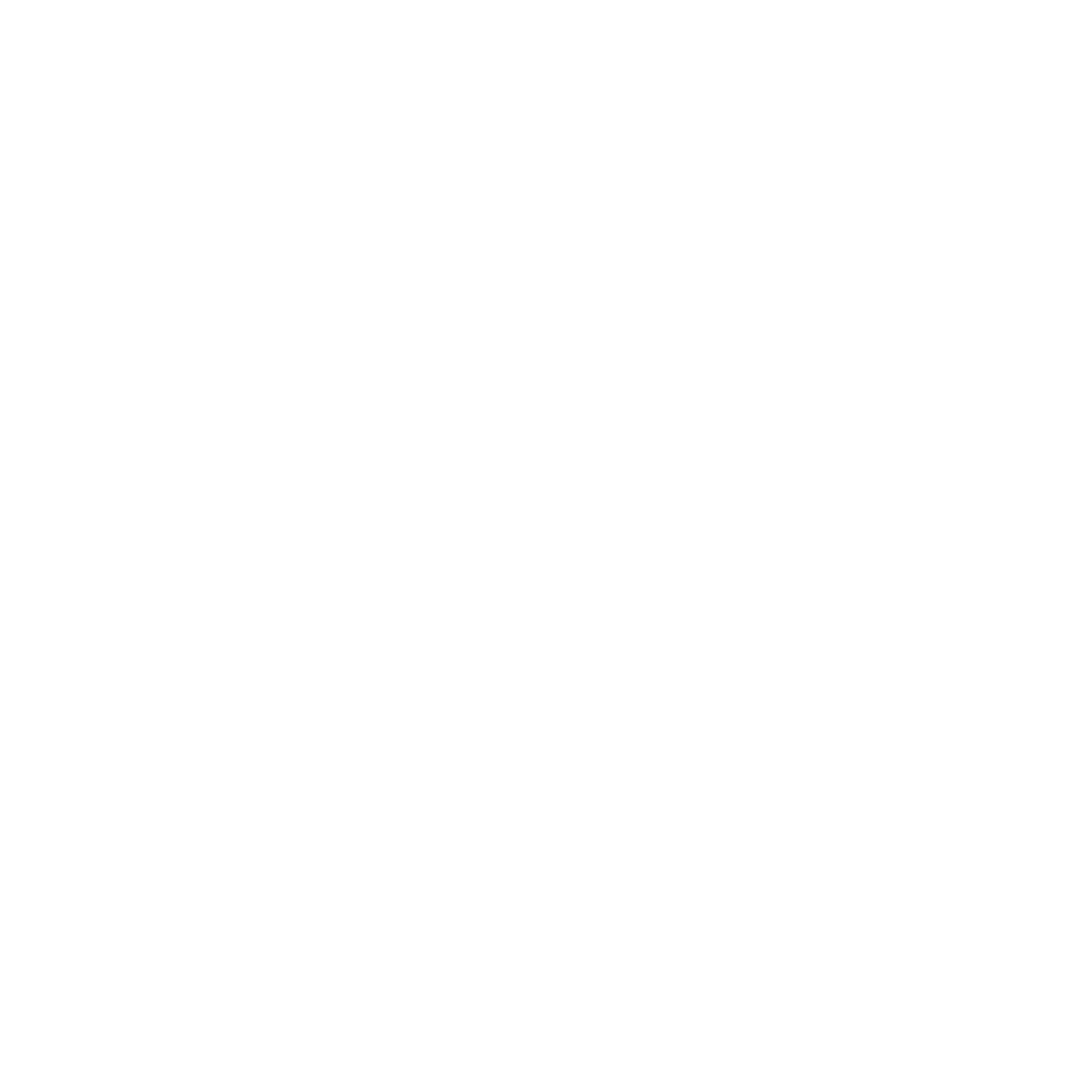 Python
Опенсорс-энтузиаст
Любитель поиграться с питончиком
2
У меня есть гитхаб, а у вас?
github.com/pomponchik
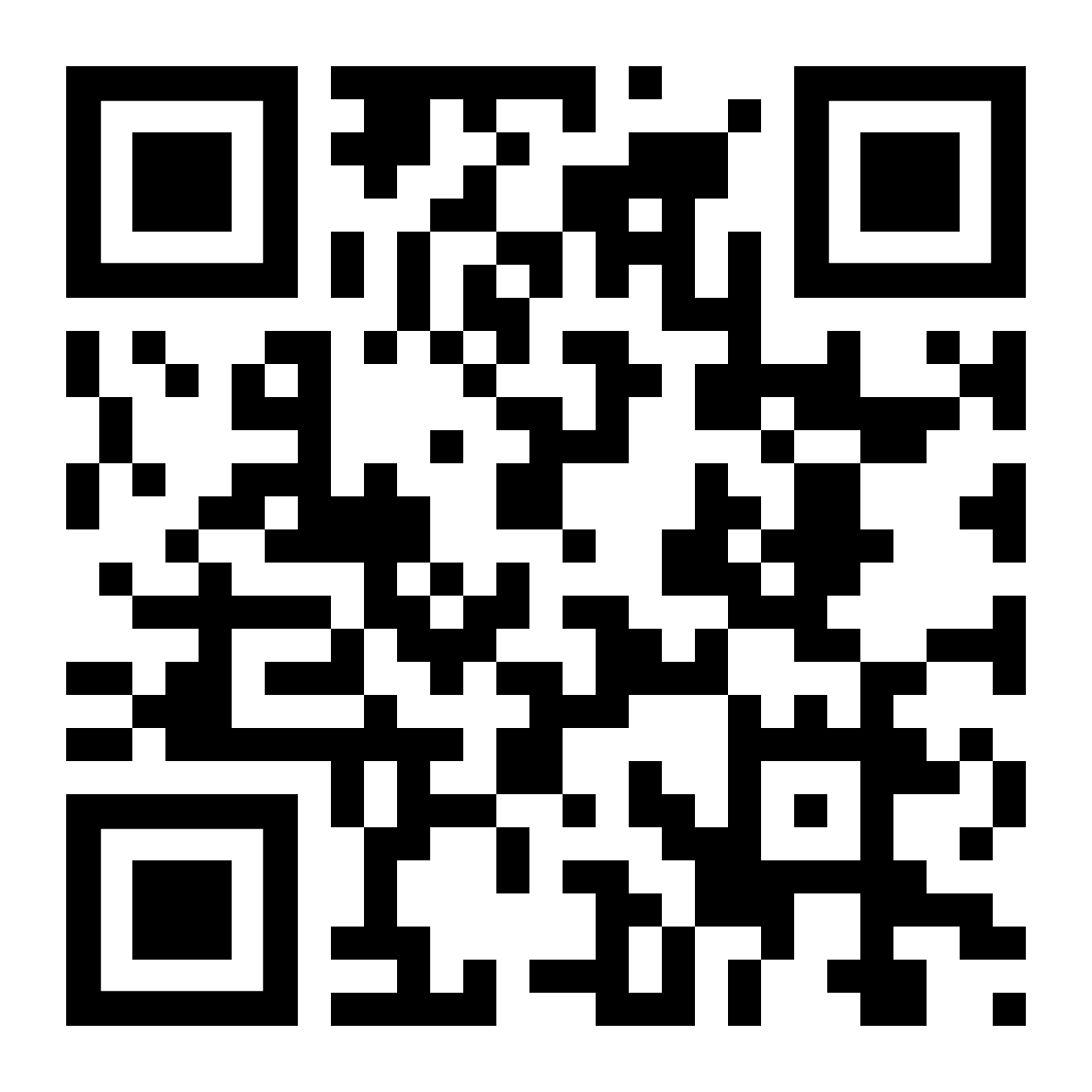 Что это за INSTLD такой?
github.com/pomponchik/instld
Это либа, которая сама за вас делает «pip install something» когда вы импортите something
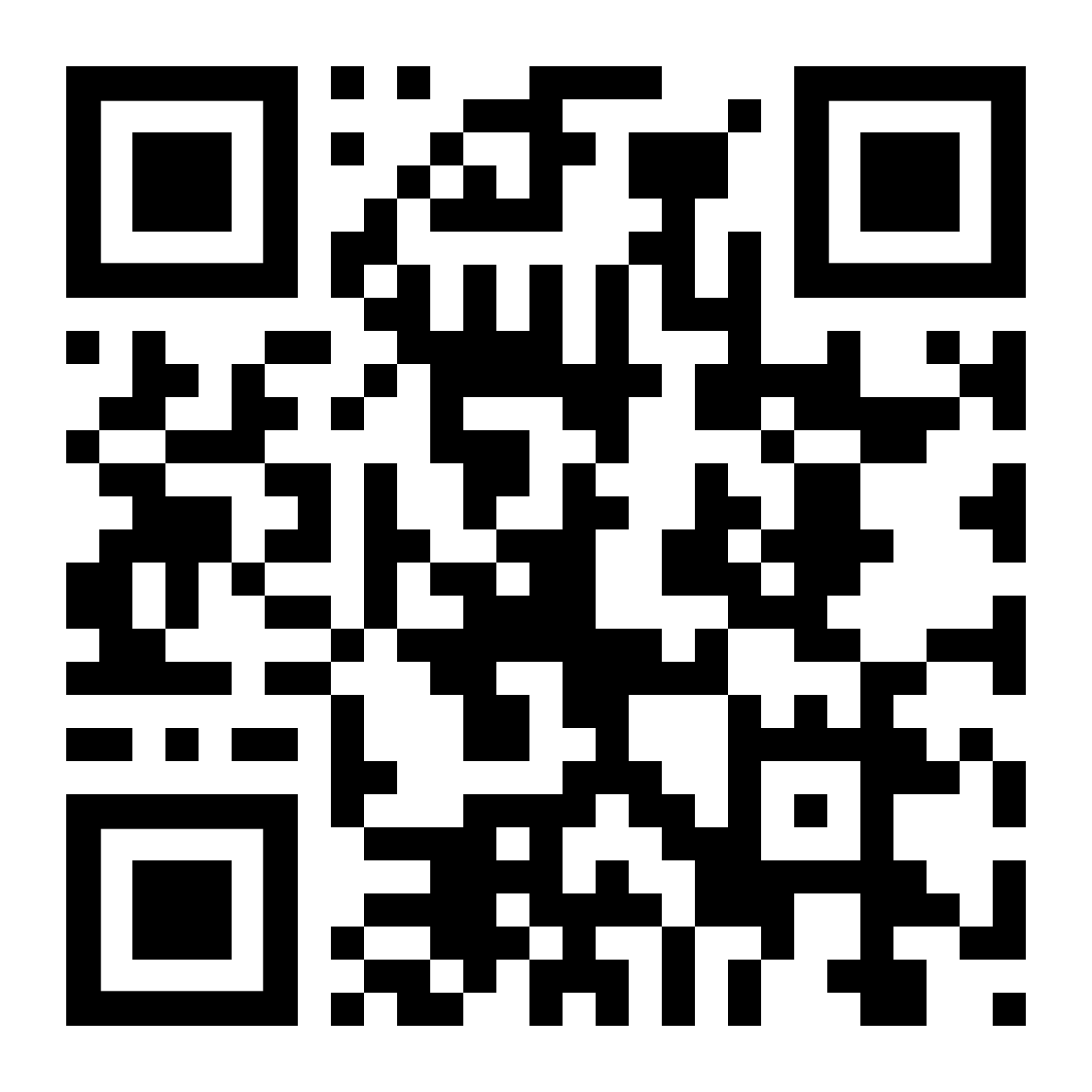 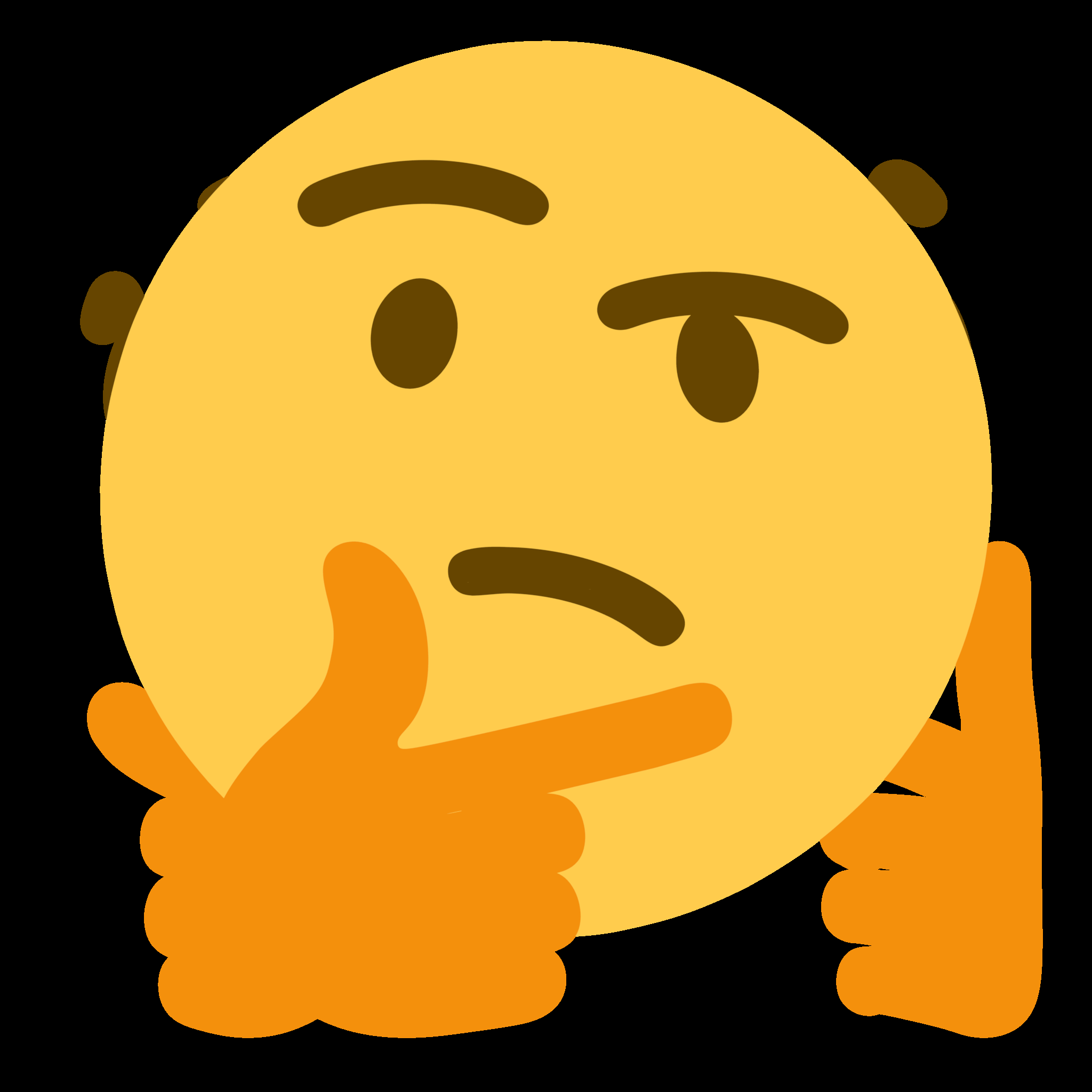 4
Режимы работы
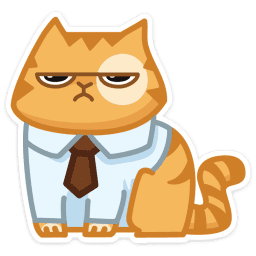 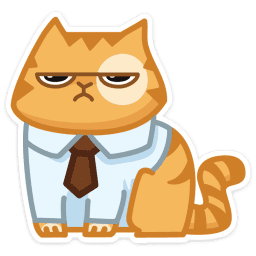 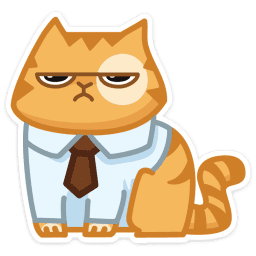 Режим REPL
Режим запуска скриптов
Контекстный менеджер
5
Режим REPL
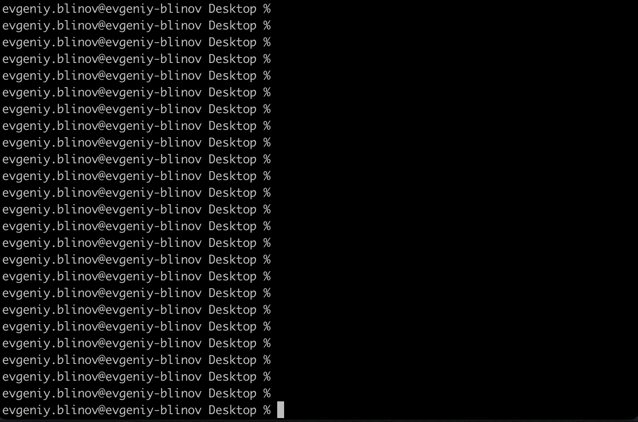 6
Режим запуска скрипта
Просто замените «python script.py» на «instld script.py»
Библиотеки установятся сами
Сами подчистятся
Удобно для обмена сниппетами кода с друзьями
7
Контекстный менеджер
Делает установку либы частью логики программы
Умеет в магию
Опасен!
Не используйте плз
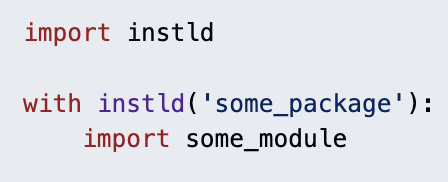 8
Специальный язык комментариев
Применяется в комментариях, начинающихся с «instld:»
Содержит указания непосредственно менеджеру пакетов
Формат ключей и значений, через запятую
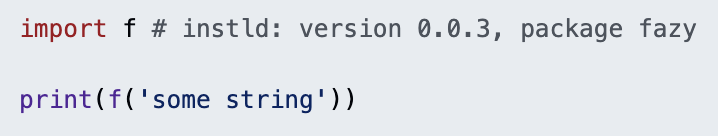 9
Разберем несколько кейсов
Вы – админ
Периодически заходите выполнить какую-нибудь команду в поде
Вам лень
И вы не любите мусорить
11
Вы пишете плагины для других библиотек
Как проверить, что все версии (или какой-то их диапазон) вашего плагина совместимы со всеми версиями другой библиотеки?
Ответ – контекстный менеджер INSTLD
12
Вы пробуете код со StackOverflow
Этот сниппет вообще работает?
А можно не надо все это устанавливать и потом чистить?
Тупо экономия времени
13
Вы просто хотите скинуть код другу
Один скрипт – один файл
14
Эм
Так как же…
… установить библиотеку во временную директорию в рантайме?
… импортировать ее оттуда?
… привязать установку к импорту?
… прочитать комментарий к импорту?
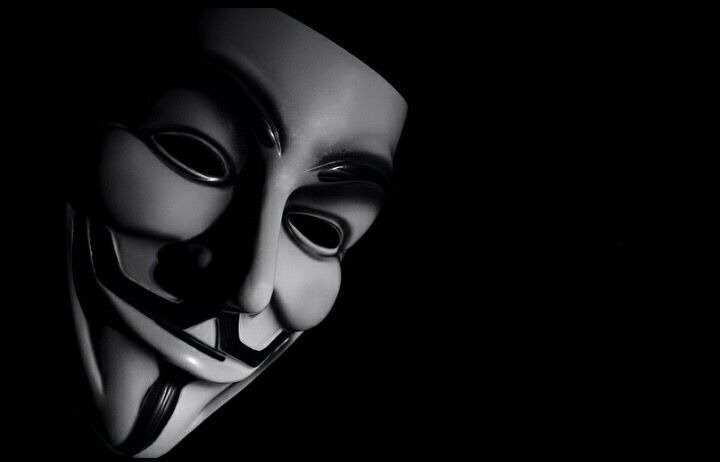 16
Как управлять pip и venv из своей программы?
Рекомендованный способ – через CLI
Если CLI – значит subprocesses
Нужно перехватывать stderr и stdout, чтобы их можно было отключить
Отдельный поток для stderr, основной для stdout
17
Создаем временную папку
Используем tempfile.TemporaryDirectory
Оно само чистится
Создает пути вида:

 /var/folders/n8/syfp7tjs7nv8j_yzb61kznz80000gq/T/tmp3joz75j1/
18
Создаем venv прямо во временную директорию
Предварительно создаем временную директорию
Затем выполняем:

python -m venv  /var/folders/n8/syfp7tjs7nv8j…

⚠️  На windows структура директорий внутри venv отличается!
19
Как скачать туда пакет?
Создаем временный venv
Через subprocesses выполняем:

python -m pip install target=/temp_venv_path
20
Импортируем пакет из временной директории
Суем путь к временному venv в sys.path
Подчищаем за собой
Не забываем защитить все это мьютексом!
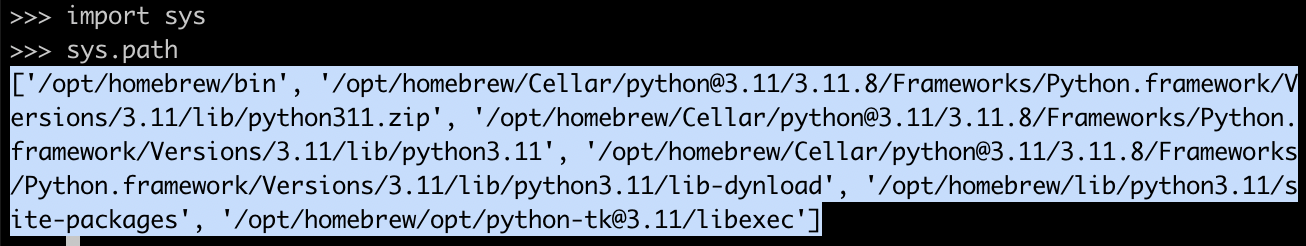 21
Подменяем импорты повсюду
Модуль builtins содержит все глобальные имена
Нас интересует имя __import__
__import__ - это то, что вызывается, когда вы пишете директиву import
Не забываем вернуть все взад, когда закончим
Простое советское:
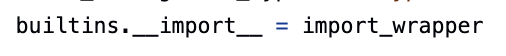 22
Кэш импортов – наш враг
Хранится в sys.modules:




Норовит подсунуть не ту версию пакета
Решение – запомнить, каким он был ДО:
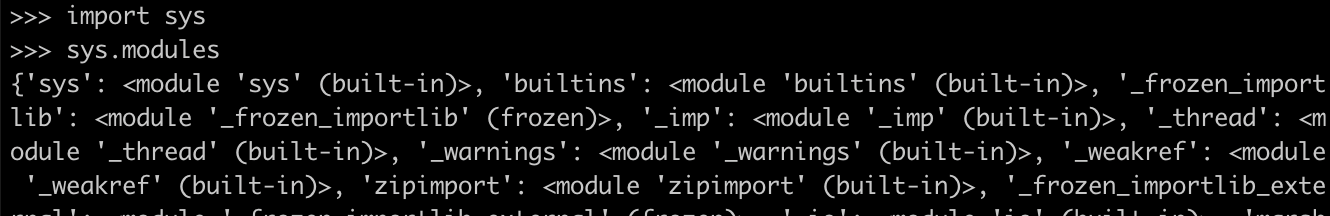 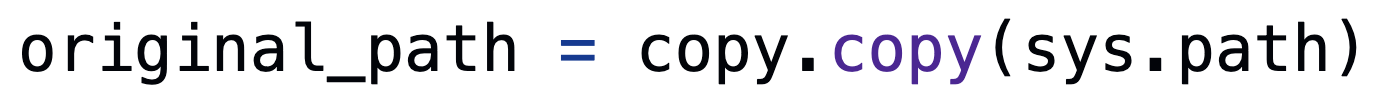 23
Читаем комментарии
Находим фрейм в стеке вызовов с помощью
      inspect.currentframe().f_back
Узнаем имя файла и номер строки:



Читаем файл и ищем в нем строчку
Кэшируем!
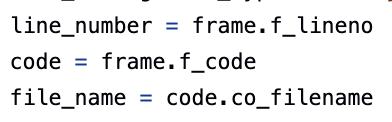 24
Бонус: делаем свой REPL
Используем code.InteractiveConsole




И не забываем про:
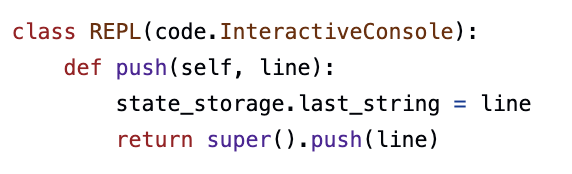 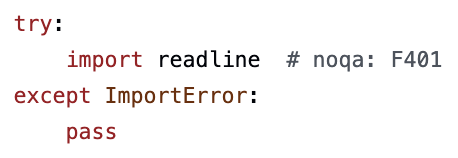 25
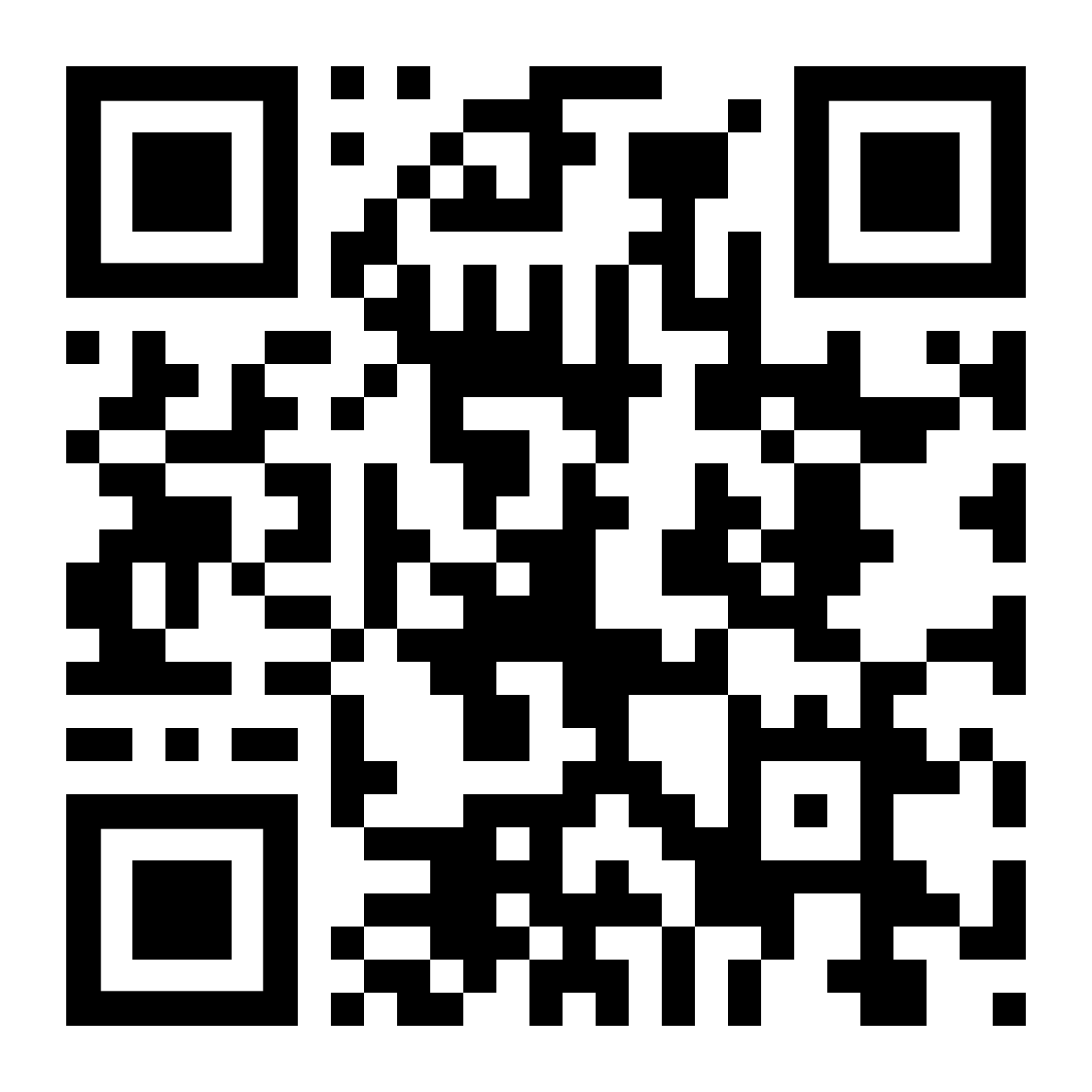 INSTLD
github.com/pomponchik/instld
 ⭐ !
Попробуйте прямо сейчас
26
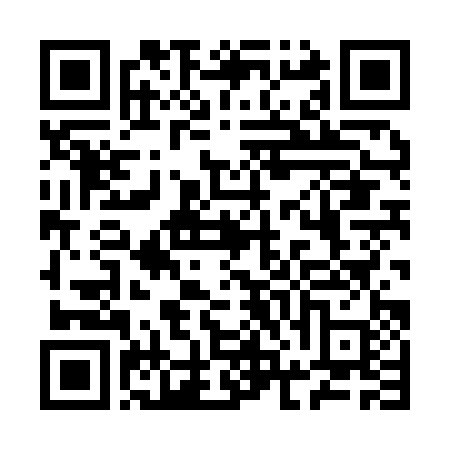 Я: Евгений Блинов
github.com/pomponchik
Телега: @blinof
27